Chihuahuas
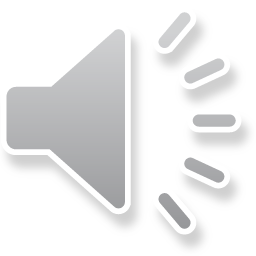 By Haille
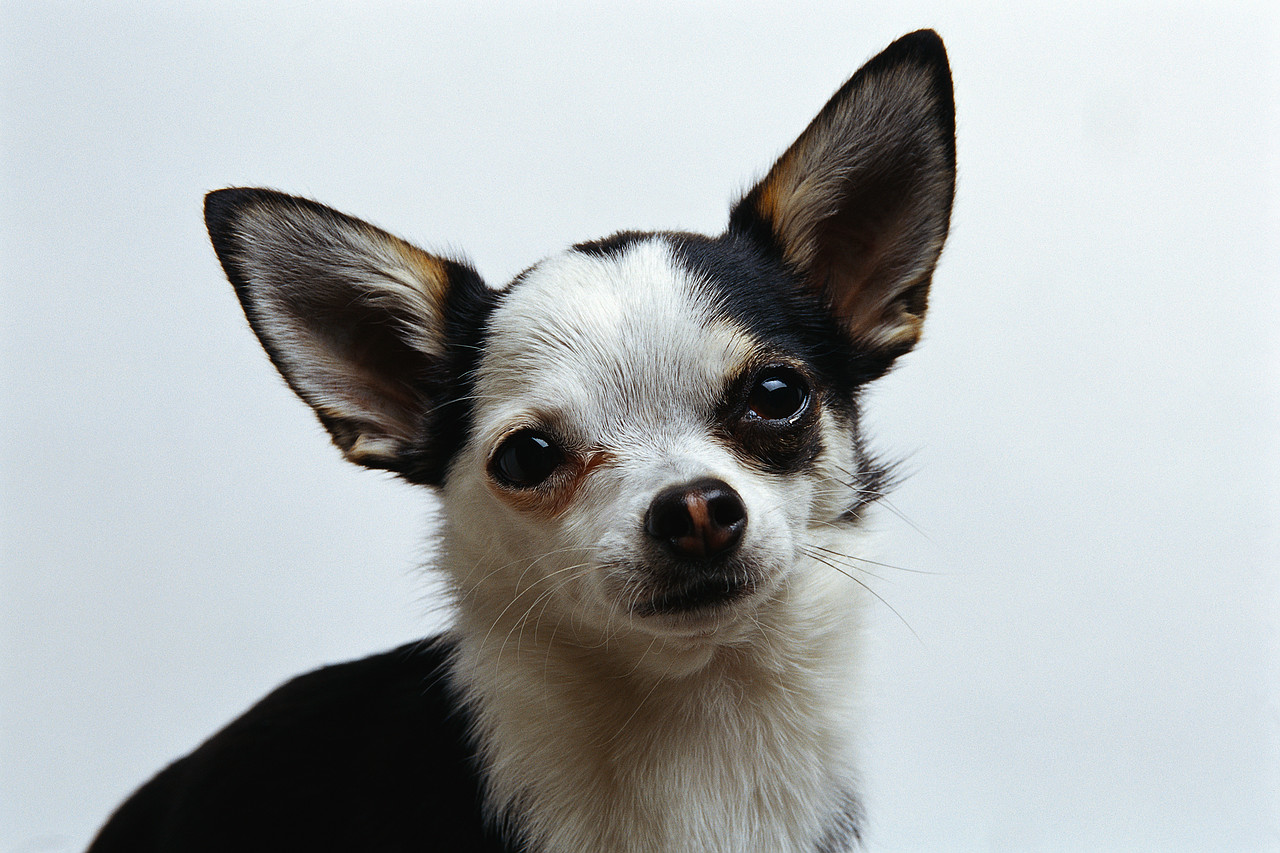 Size
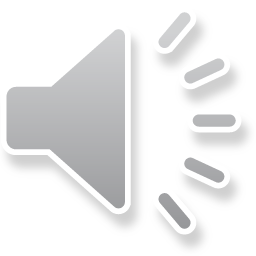 Chihuahuas are a smaller breed 
Chihuahuas weigh to 2 and 6 pounds
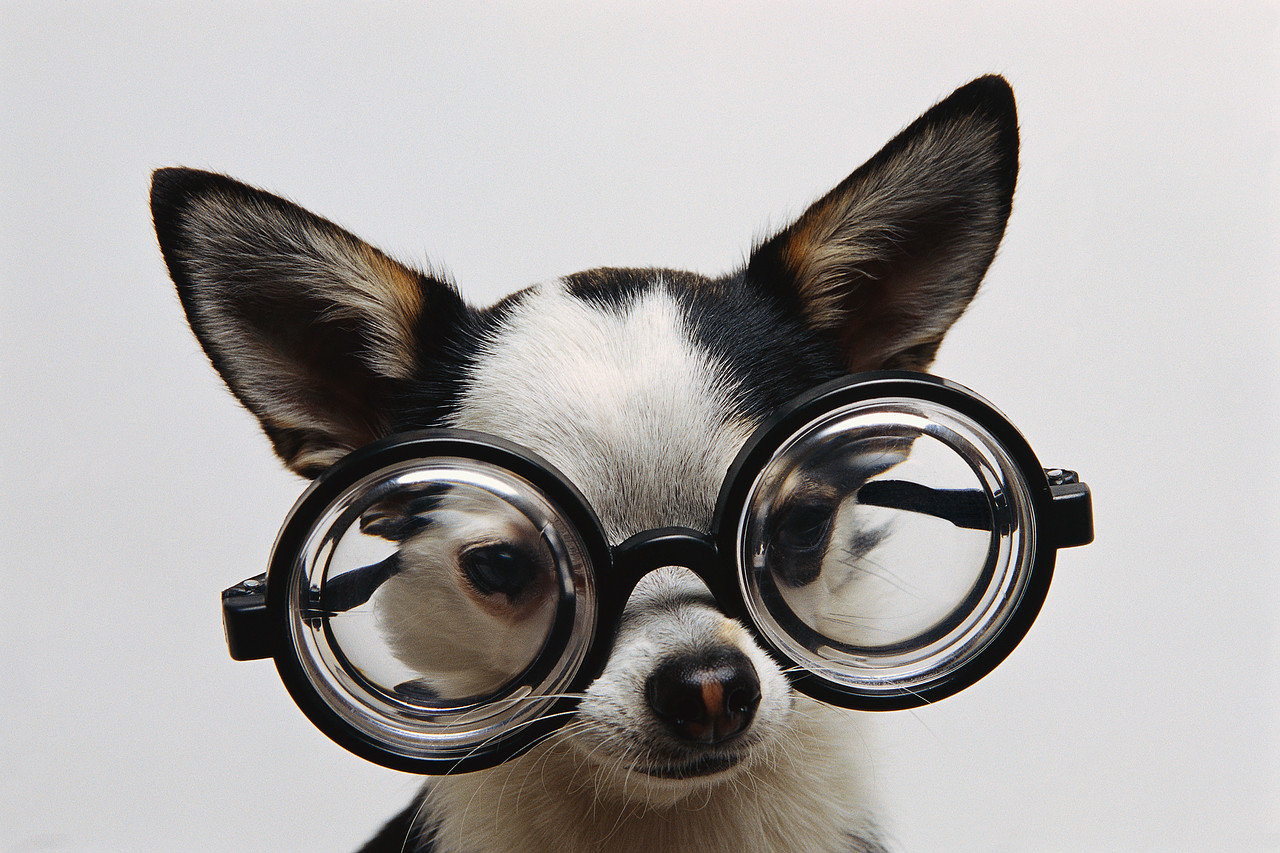 Body
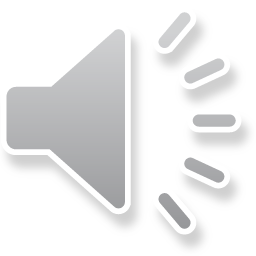 Chihuahuas have different hair cuts like long and short hair.
Chihuahuas can be black, white, cream, or tan.
Brindle chihuahuas have more than one hair color.
Life cycle
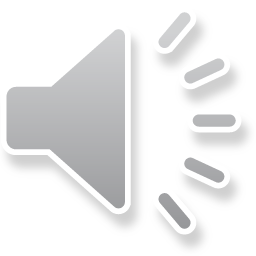 Female Chihuahuas give birth to three to six puppies.
They are adults after 6 to 18 months.
Chihuahuas live for 12 to 15 years.
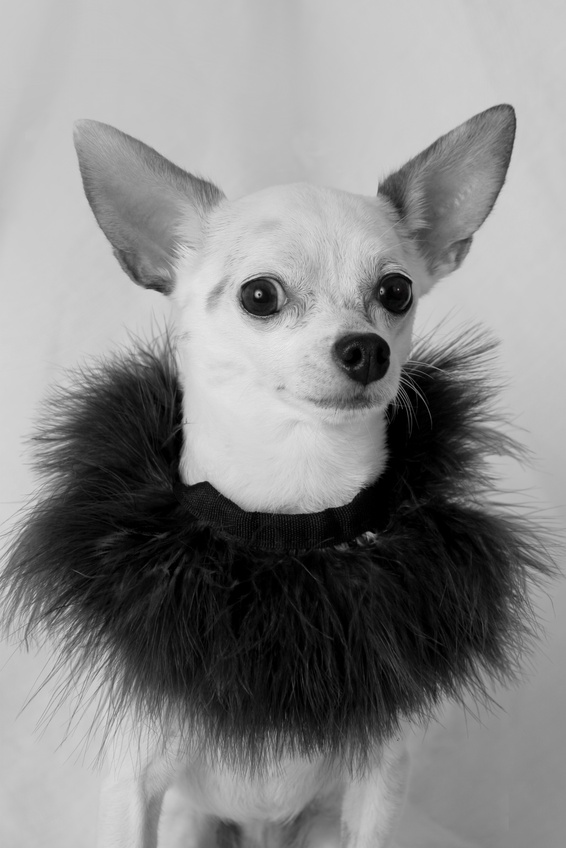 Care
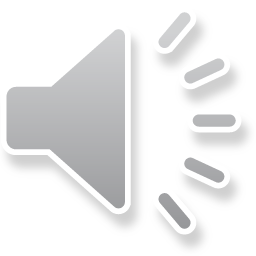 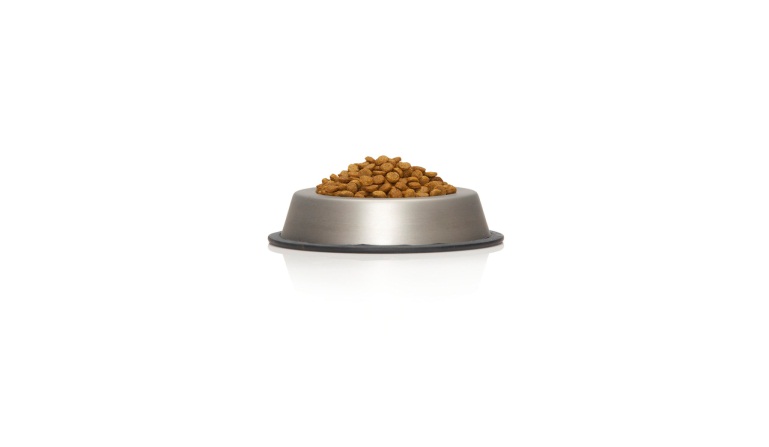 Owners care for Chihuahuas.
They feed them twice a day.
They also need to be brushed to keep their coats clean and shiny.
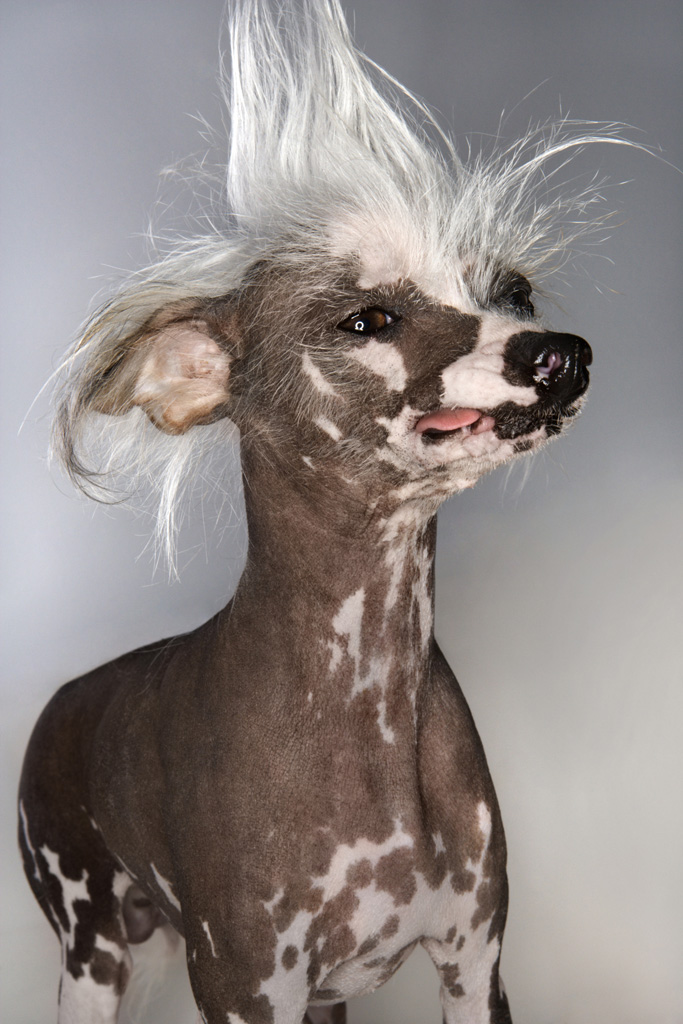 Fun facts
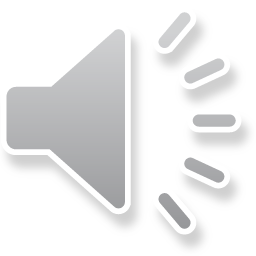 Chihuahuas shiver when they are exited or cold.
Chihuahuas are named after states in Mexico.
Chihuahuas and other small breeds are called toy breeds.
References
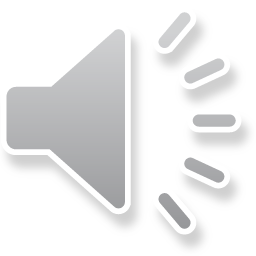 http://www.pebblego.com/content/animals/pgo_player.php